Презентация «Дикие животные»для детей старшего дошкольного возраста
Подготовила  воспитатель МБДОУ ДС №72 «Кораблик". Чурина И.Ю.
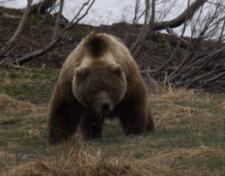 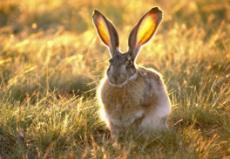 Дикие  животные
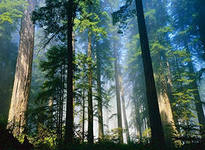 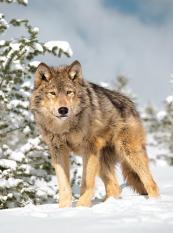 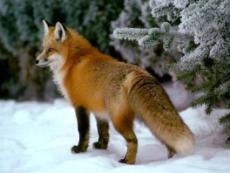 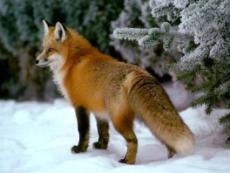 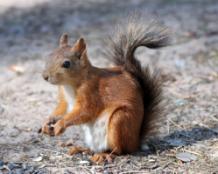 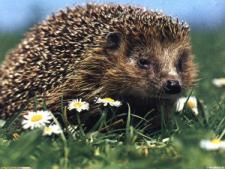 Послушайте, ребята, стихотворение
             про диких животных. Дикие животные С человеком не живут,Постоянной помощиОт него не ждут.А живут они в лесах,На горах, в лугах, степях.Сами пищу добывают,Сами деток охраняют,Строят прочное жилище,Место сбора сами ищут.
Хитрая плутовка, рыжая головка, пушистый хвост-краса . Как зовут её? 
(Лиса)
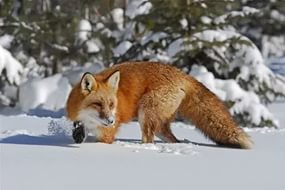 ЛИСА
Комочек пуха, длинное ухо, Прыгает ловко. Любит морковку.
(Заяц)
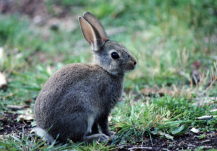 ЗАЯЦ
Сама мала, шубка пышна. В дупле живёт.
 Орешки грызёт.
(Белка)
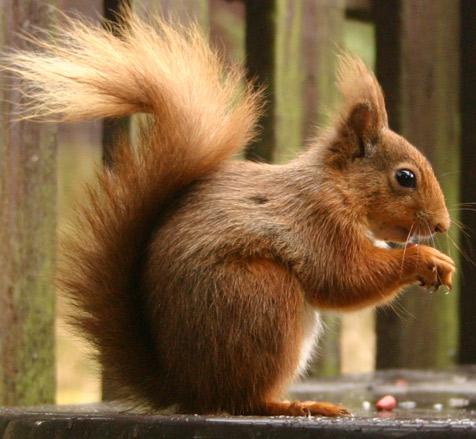 БЕЛКА
Кто зимой холодной, бродит злой голодный?(Волк)
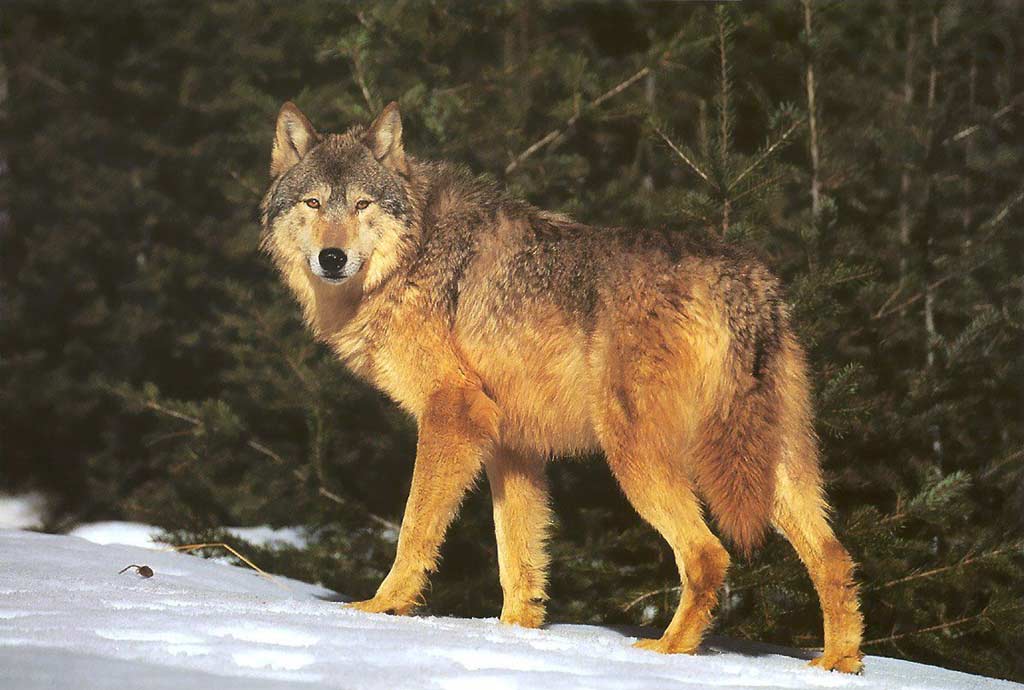 ВОЛК
Зимою спит в берлоге.
 От мороза, пряча нос.
(Медведь)
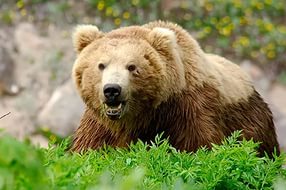 МЕДВЕДЬ
Лежала между ёлками подушечка с иголками. Тихонечко лежала, потом вдруг убежала.(Ежик)
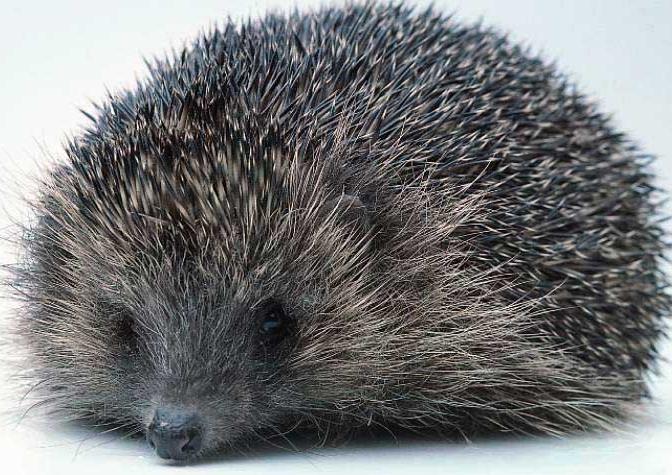 ЁЖИК
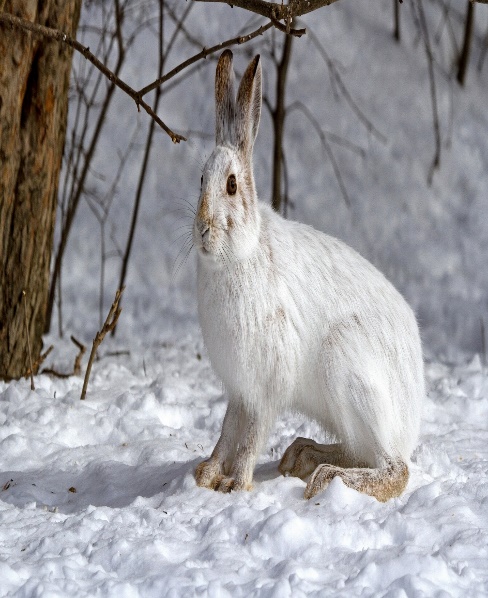 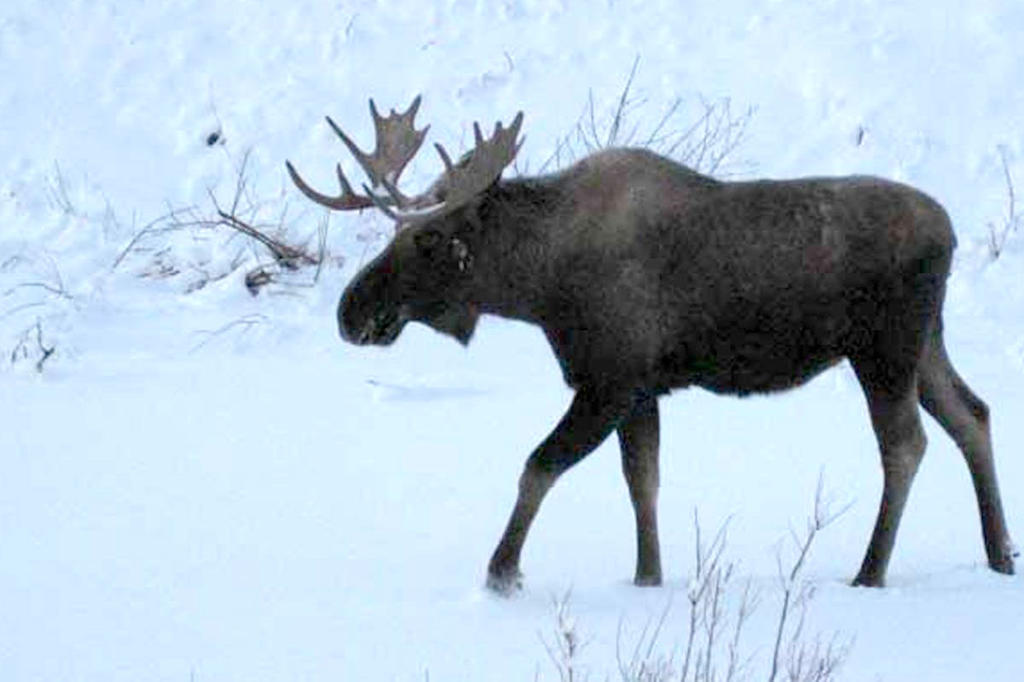 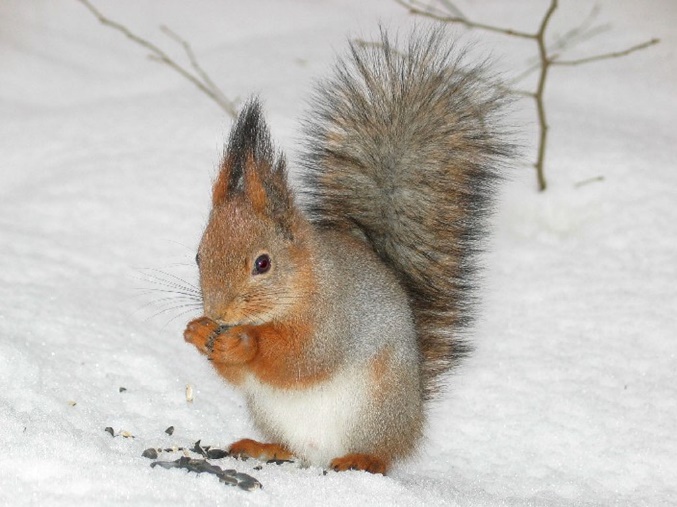 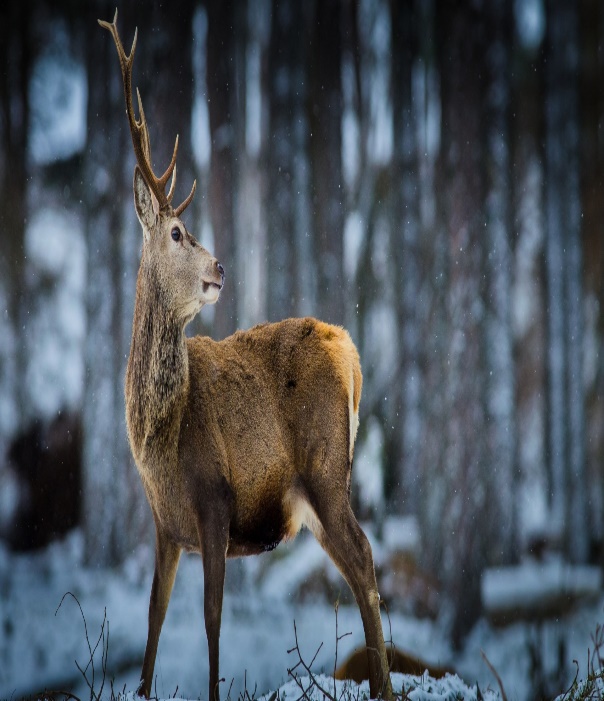 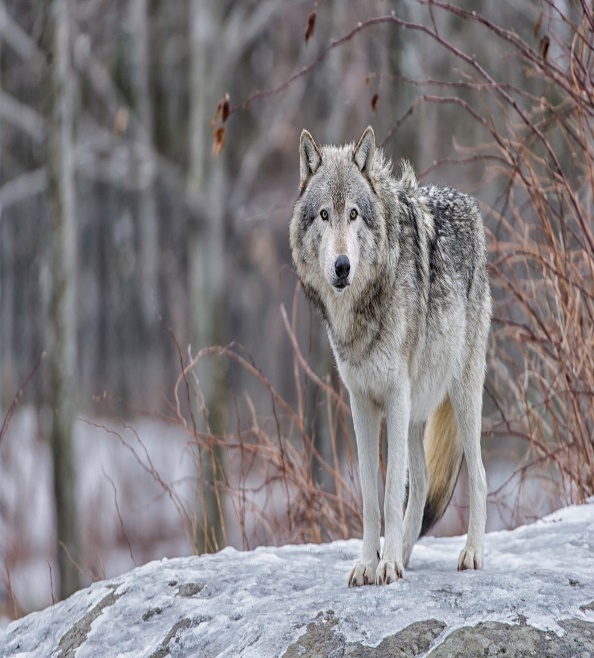 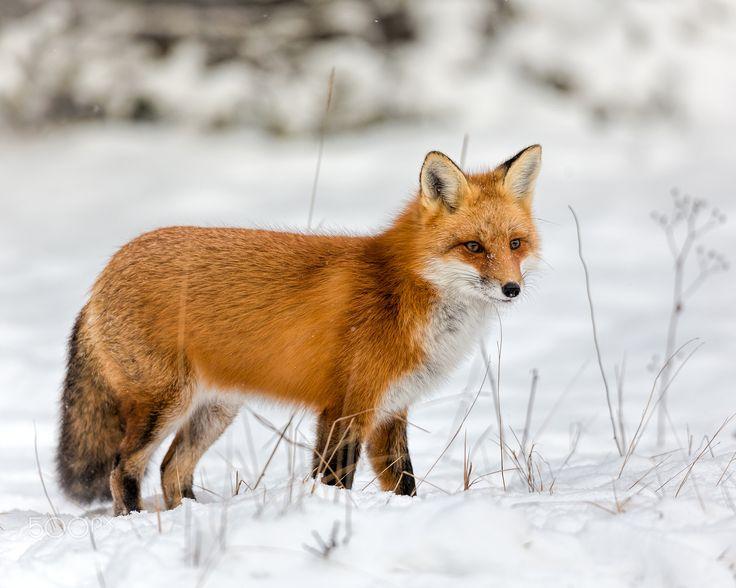 КТО ЭТО? НАЗОВИ ОДНИМ СЛОВОМ.
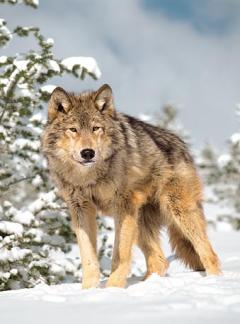 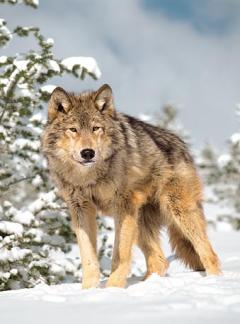 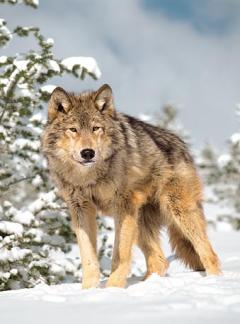 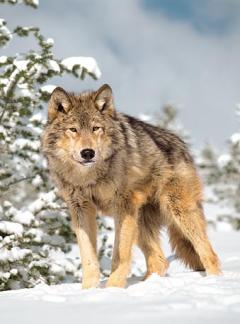 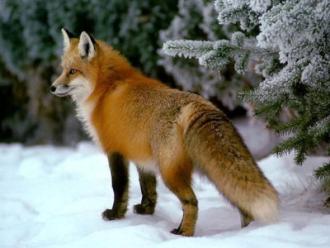 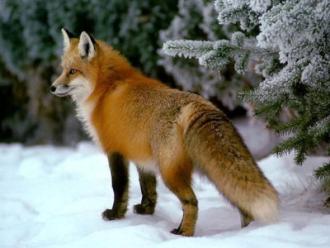 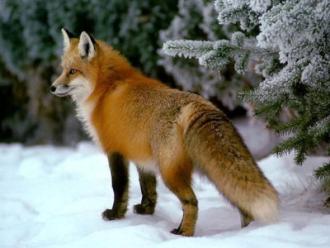 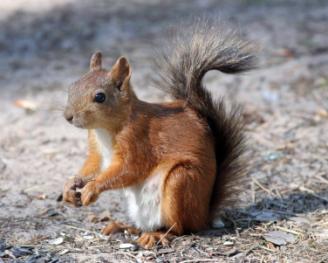 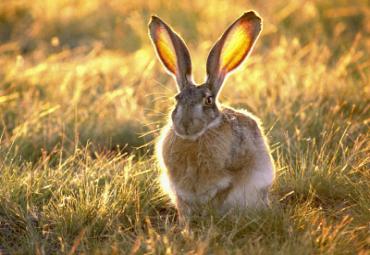 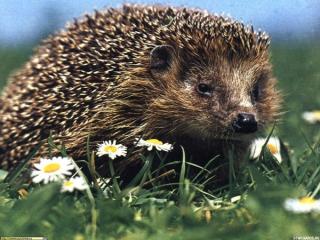 ДИКИЕ ЖИВОТНЫЕ